Педагогический проект
«Театр – оригами» в подготовительной группе
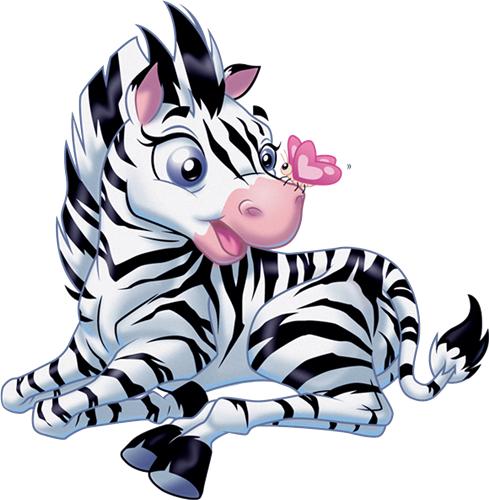 Мазлова 
 Наталья Владимировна
Цель. Развитие творческих способностей средствами театрального искусства и  создание условий для целенаправленной работы по развитию мелкой моторики руки дошкольника.

Задачи
Развивать:
•психофизические способности: мимику, пантомимику;
•психические процессы: восприятие, воображение, фантазию и мышление;
•речь: монолог и диалог;
•творческие способности: умение перевоплощаться, импровизировать, брать роль на себя.

Учить изготавливать маски, куклы, декорации в технике оригами:
•развивать аккуратность, умение бережно и экономно использовать материал;
•намечать последовательность операций;
•создавать модели, отображая их признаки в обобщенном виде, отвлекаясь от второстепенных особенностей;
•сгибать лист бумаги,  создавая объемную, трехмерную модель.

Формировать умение, навыки работы с ножницами, клеем, бумагой при выполнении аппликаций, используя основные геометрические фигуры, соблюдать технику безопасности.

Формировать умение работать коллективно для достижения общего результата, сотрудничать с взрослыми в совместной деятельности.

Программа рассчитана на один год обучения с детьми подготовительной группы.
Время проведения кружковых занятий  – один раз в неделю в 16.00-16.25 по вторникам.

Предполагаемый результат обучения:
•Умение самостоятельно инсценировать знакомое литературное произведение.
•Умение выполнять работу в определенной последовательности согласно инструкции взрослого и самостоятельно по схеме.

Программа составлена согласно Требованиям  к содержанию и оформлению образовательных программ дополнительного образования детей (Письмо Минобразования РФ от 18 июня 2003г. № 28-02-484/16).
В основу программы положены следующие методические разработки:

Богатеева З.А. «Чудесные поделки из бумаги»Москва «Просвещение» 1992.
Власенко О.П. «Театр кукол  и игрушек в детском саду »Волгоград «Учитель» 2008.
Выготский Л.С. «Воображение  и творчество в детском возрасте» Москва «Просвещение» 1991.
Петрова Т.И., Сергеева Е.Л., Петрова Е.С. «Подготовка и проведение театрализованных игр в детском саду»Москва «Школьная Пресса» 2004.
Соколова С. «Театр + оригами» Москва «Эксмо – Пресс» 2002.

Методы обучения:
•Индивидуальный.
•Групповой.
•Практический.
•Наглядный.
•Игровой

Формы обучения:
•игры, загадки, беседы;
•практические упражнения для отработки необходимых навыков;
•драматизация произведений.

Рабочие материалы:
•ножницы, клей ПВА, кисточки для клея, палитры для клея;
•цветная бумага, цветной картон, белый картон, белая бумага, ватман;
•сценарии литературных произведений.
•групповая комната, в которой будут проходить занятия, оснащена необходимым количеством столов и посадочных мест, показ спектаклей в музыкальном зале.

Форма подведения итогов по окончании раздела: показ спектакля для детей своей группы, для малышей и для родителей.
Ноябрь
Декабрь
Январь
Март
Апрель
Май